KENDER DU DEM?
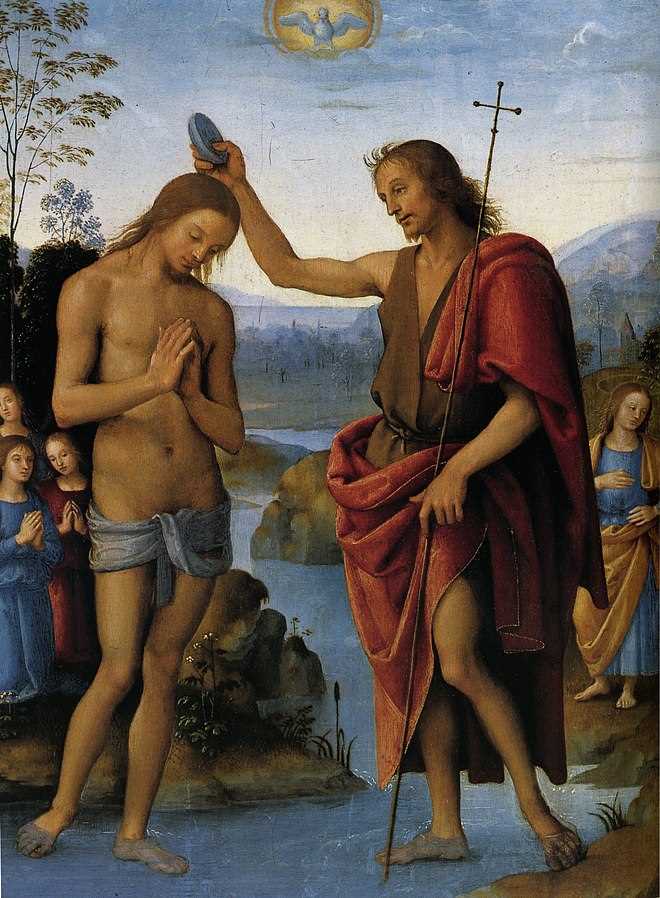 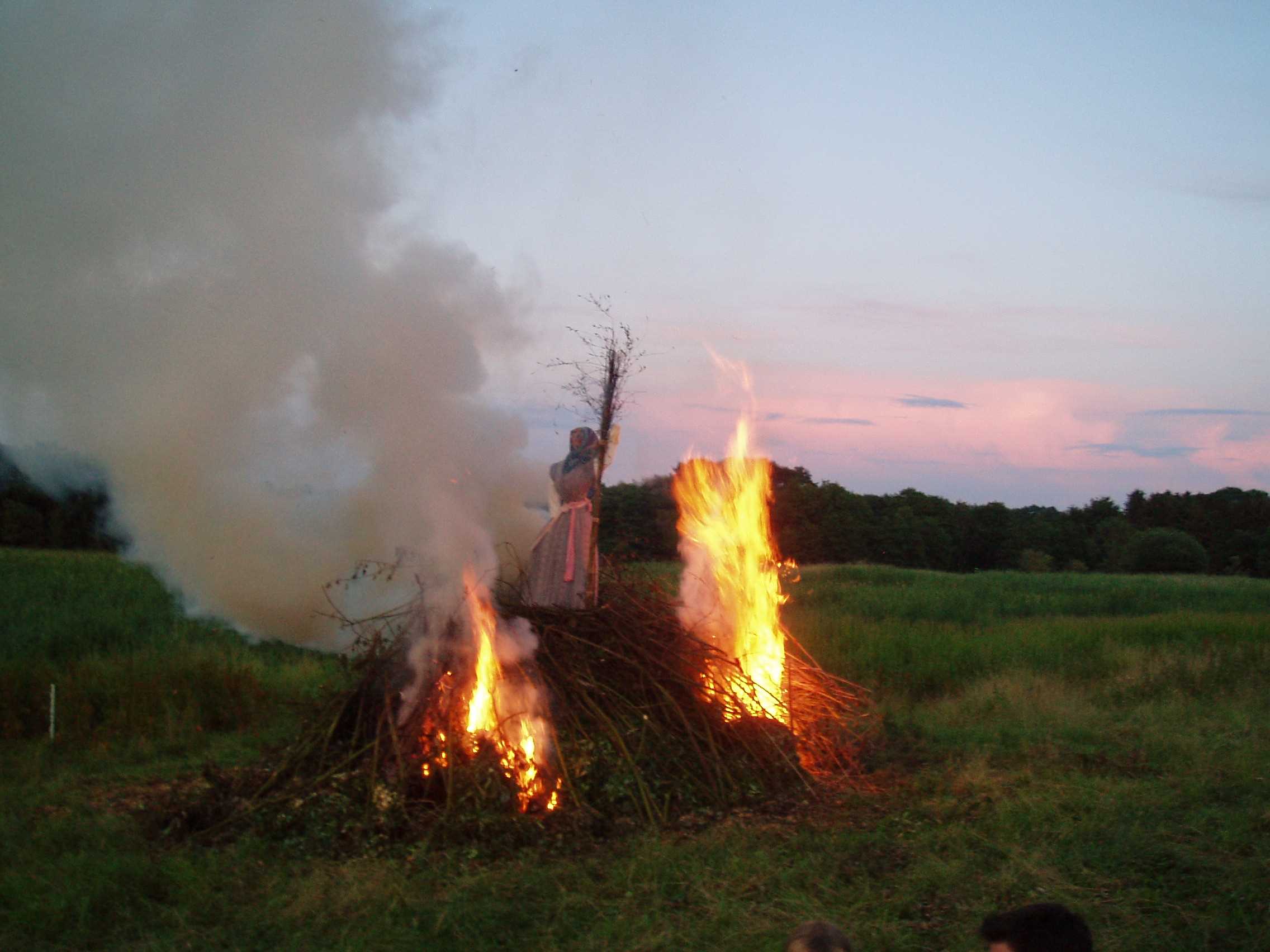 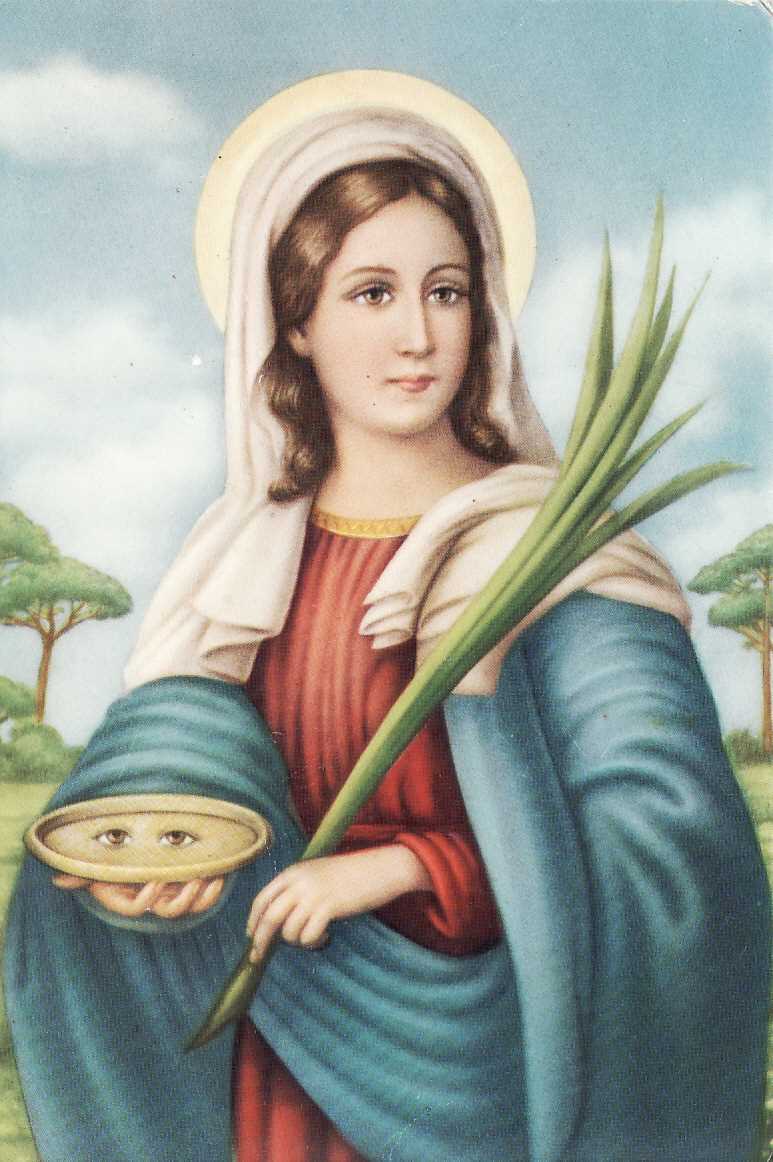 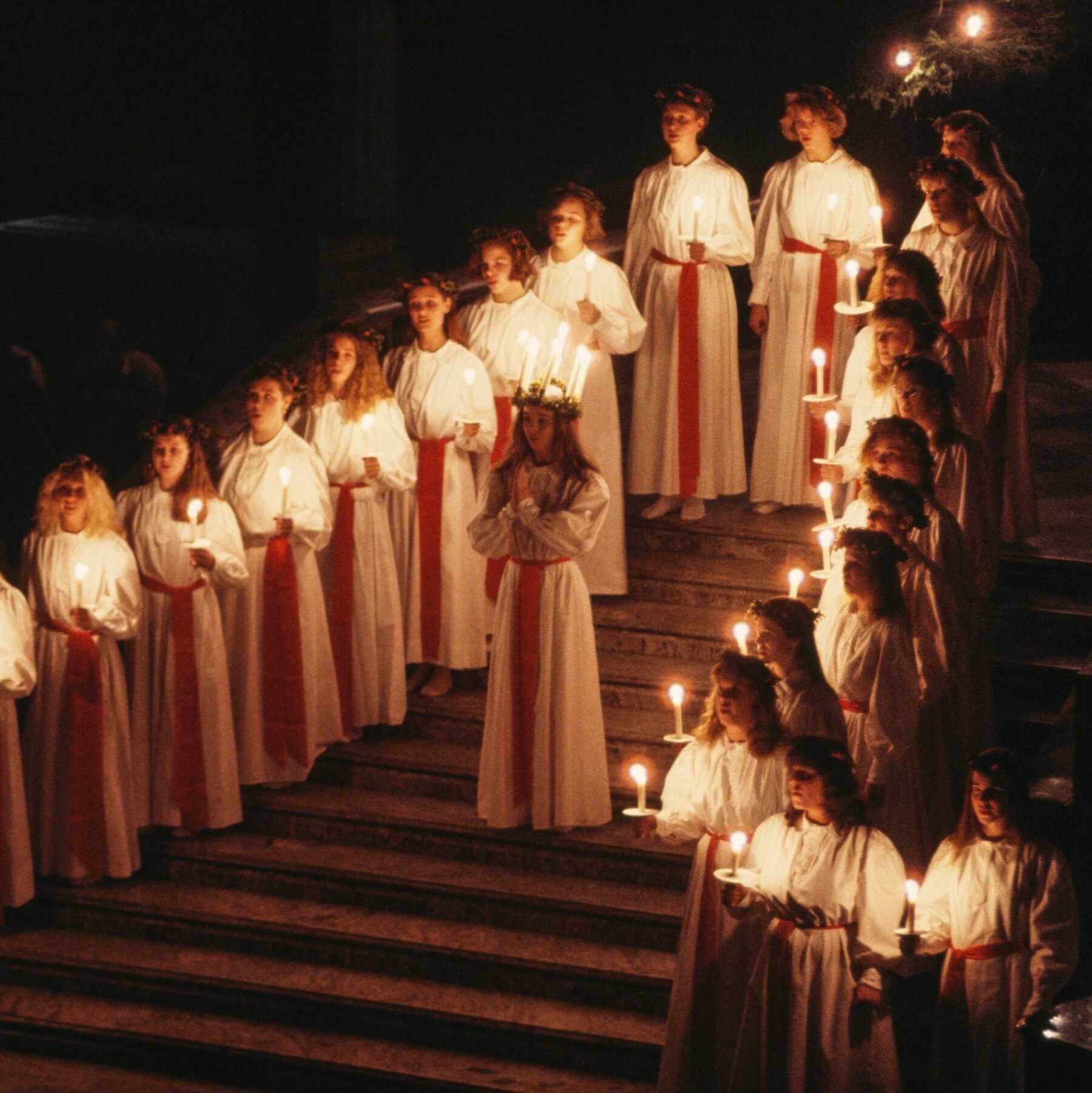 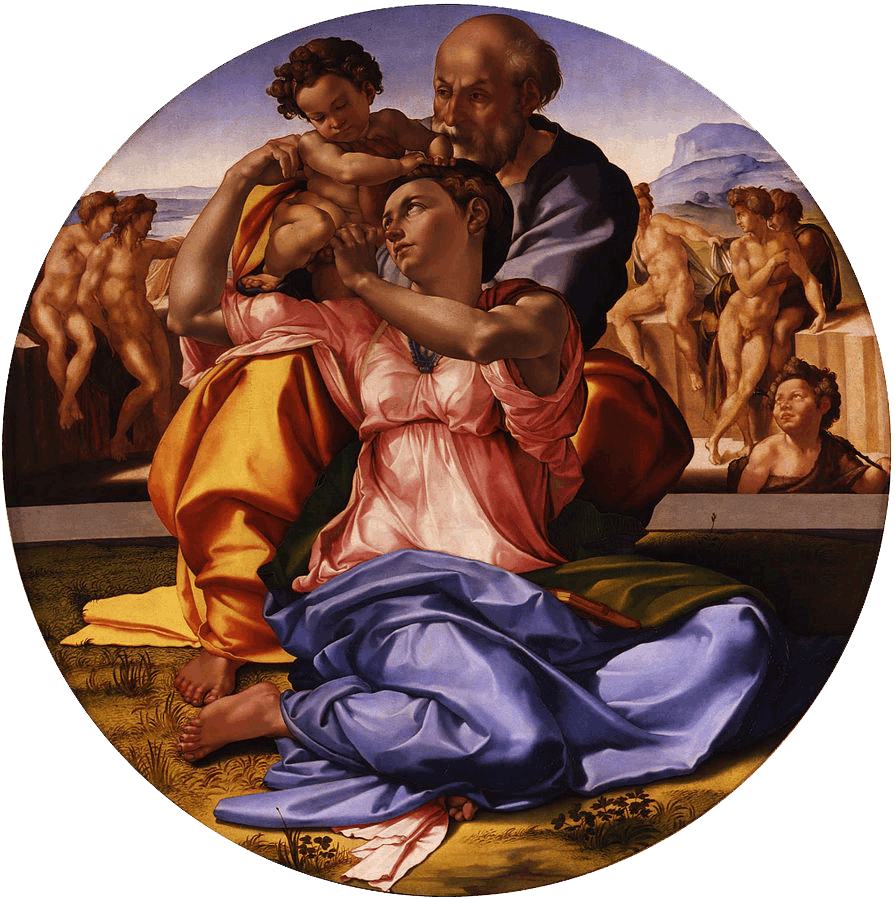 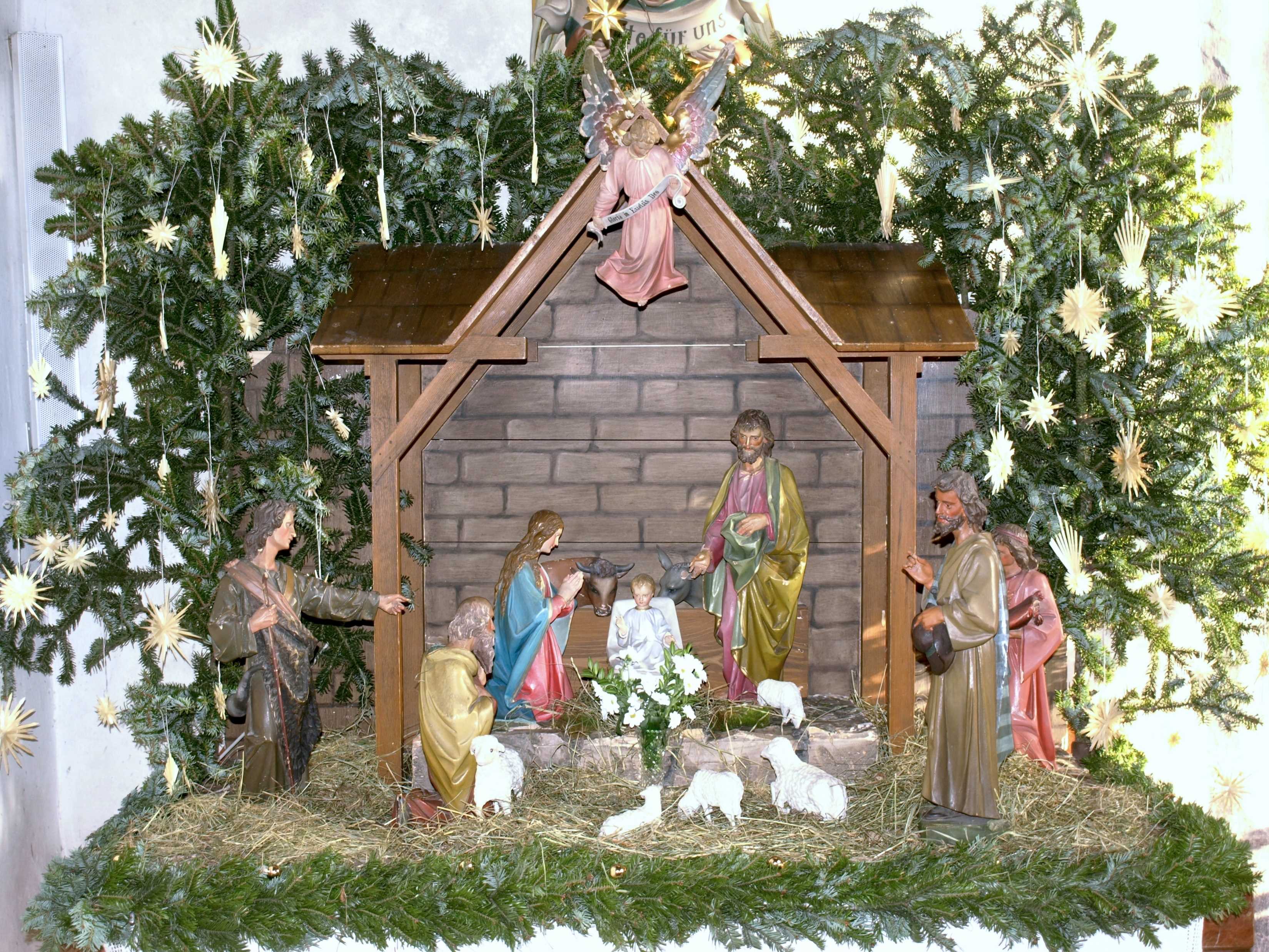 SANKT ELLER SANKTA
BETYDER HELLIG
= EN HELGEN